Sound association
Let’s look at our sound associations for each word.
1
Phonemes
Let’s look at each of the words and break them into phonemes (units of sound).
The dots show 1 sound represented by 1 letter ( 1 grapheme).
The dashes show 1 sound represented by 2 letters (digraph).
b  or d er
2
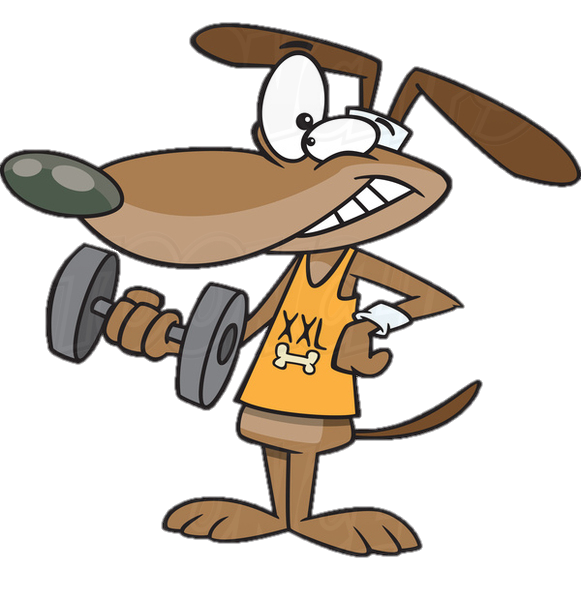 Word workoutWrite our next lot of spelling words in the back of your spelling books.Can you add the dots and dashes?
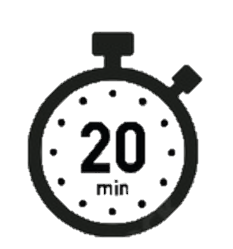